Geography
Population
What is a population pyramid?
Mr Hutchinson
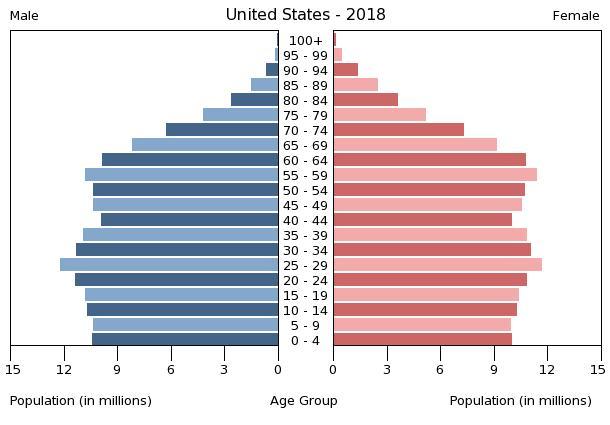 Complete the population pyramid using the data from the table.
‹#›
CIA Factbook / Public domain